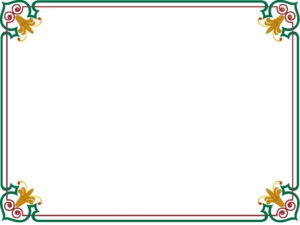 TRƯỜNG TIỂU HỌC TRIỆU THỊ TRINH
QUẬN 10
Kế hoạch bài dạy
Tập đọc – Lớp 3
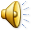 Tập đọc:
CÁI CẦU
                    Phạm Tiến Duật
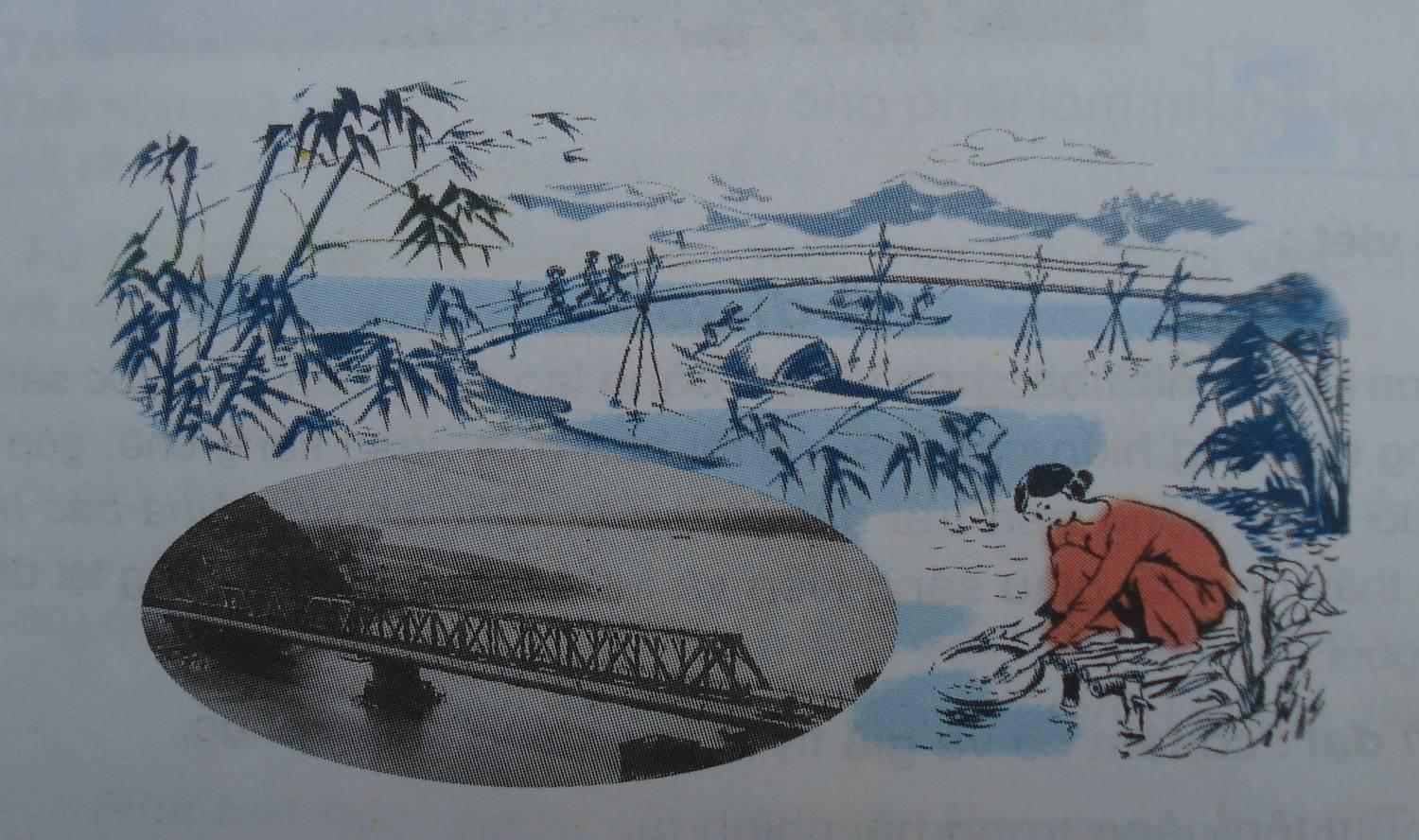 Tập đọc:
CÁI CẦU
Yêu cái cầu treo lối sang bà ngoại
Như võng trên sông ru người qua lại
Dưới cầu, thuyền chở đá, chở vôi
Thuyền buồm đi ngược,
 thuyền thoi đi xuôi.

Yêu hơn cả cầu ao mẹ thường đãi đỗ
Là cái cầu này ảnh chụp xa xa
Mẹ bảo: cầu Hàm Rồng sông Mã
Con cứ gọi cái cầu của cha.
Phạm Tiến Duật
Cha gửi cho con chiếc ảnh cái cầu
Cha vừa bắc xong qua dòng sông sâu
Xe lửa sắp qua, thư cha nói thế
Con cho mẹ xem, cho xem hơi lâu.

Những cái cầu ơi, yêu sao yêu ghê!
Nhện qua chum nước bắc cầu tơ nhỏ
Con sáo sang sông bắc cầu ngọn gió 
Con kiến qua ngòi bắc cầu lá tre.
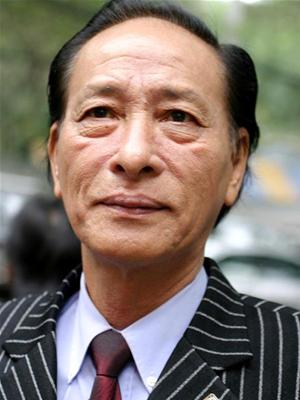 Ông tốt nghiệp trường Đại học Sư Phạm Hà Nội năm 1964, nhưng sau đó không tiếp tục với nghề giáo mà quyết định lên đường nhập ngũ . Ông sáng tác rất nhiều tác phẩm thơ nổi tiếng. Tác phẩm Cái cầu được ông sáng tác năm 1969.
Phạm Tiến Duật

Sinh :  14 /1 /1941

Mất   :   4 / 12 / 2007
Tập đọc
Cái cầu
Luyện đọc:
thuyền buồm
đãi đỗ
Hàm Rồng
chum nước
Tập đọc:
Hướng dẫn đọc: đọc ngắt nhịp và nhấn giọng tình cảm của bạn nhỏ với chiếc cầu của cha ( vừa bắc xong, yêu hơn cả, cái cầu của cha)
Cha gửi cho con/ chiếc ảnh cái cầu//
Cha vừa bắc xong/ qua dòng sông sâu//
Xe lửa sắp qua,/ thư cha nói thế//
Con cho mẹ xem,/ cho xem hơi lâu.//
Yêu hơn cả cầu ao/ mẹ thường đãi đỗ//
Là cái cầu này/ ảnh chụp xa xa//
Mẹ bảo:/ cầu Hàm Rồng sông Mã//
Con cứ gọi/ cái cầu của cha.//
Tập đọc:
Cái cầu
Giải nghĩa từ:
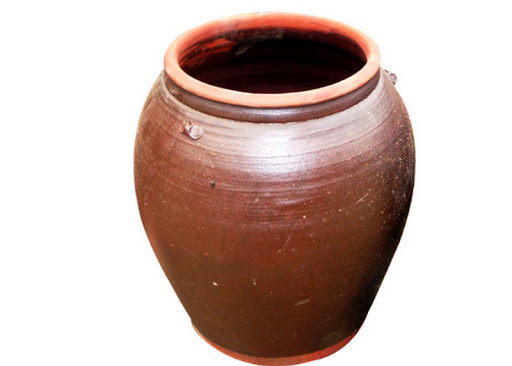 Chum
Tập đọc:
Cái cầu
Giải nghĩa từ:
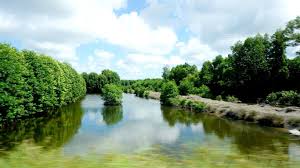 Ngòi
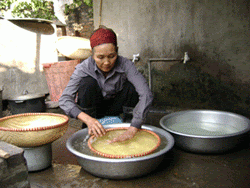 Giải nghĩa từ:
Đãi đỗ: làm cho những tạp chất mất đi hoặc giảm đi và không lẫn vào nhau.
Giải nghĩa từ:
Sông Mã
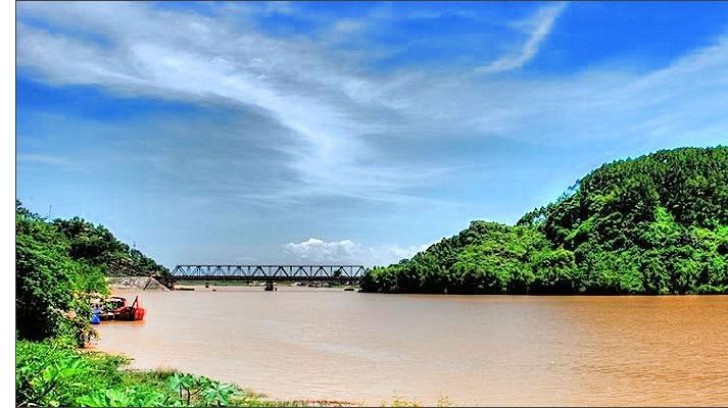 Tìm hiểu bài
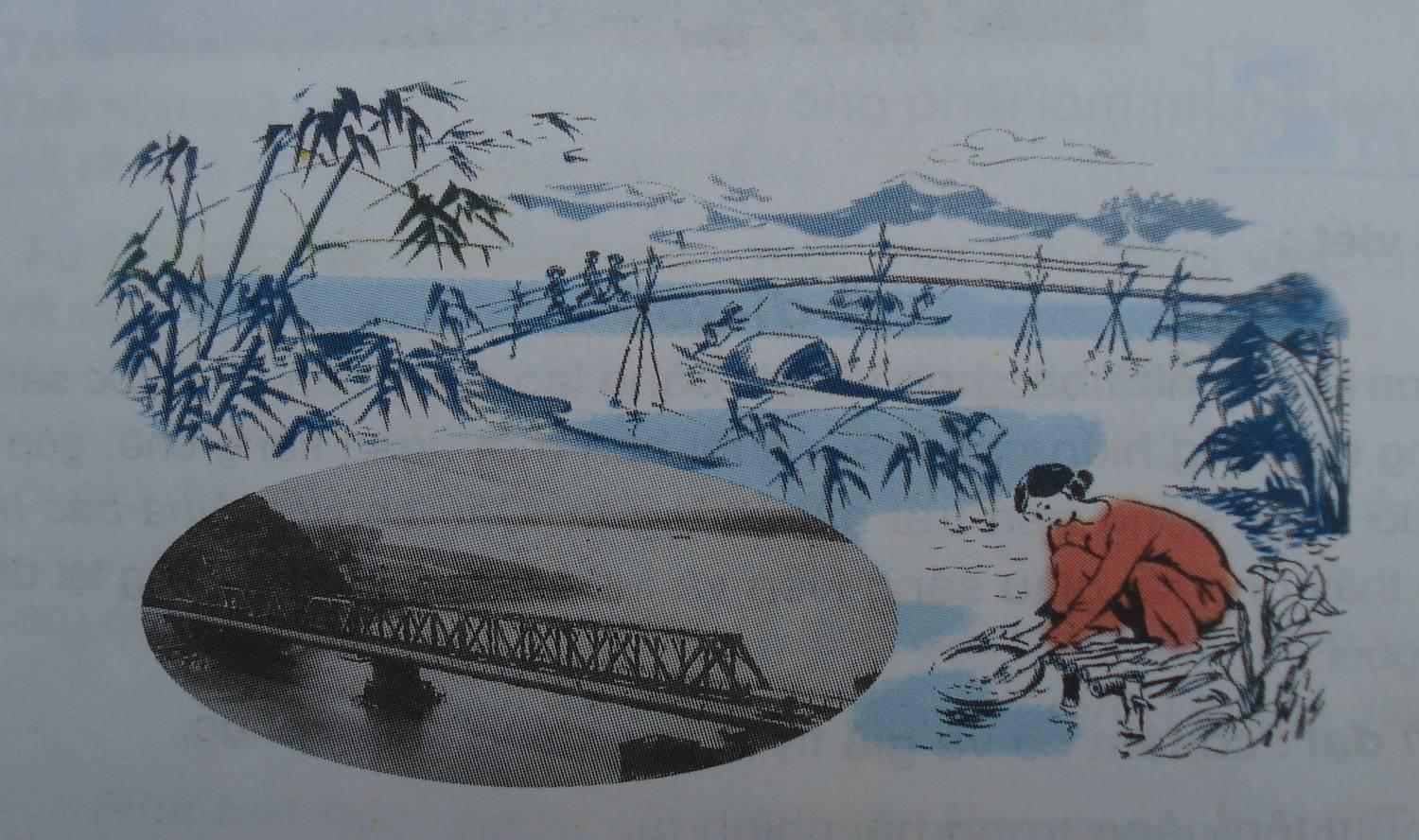 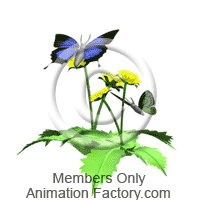 Khổ thơ 1:
Cha gửi cho con chiếc ảnh cái cầu
Cha vừa bắc xong qua dòng sông sâu
Xe lửa sắp qua, thư cha nói thế
Con cho mẹ xem, cho xem hơi lâu.
1. Người cha trong bài thơ làm nghề gì?
Cha làm nghề xây dựng cầu
Tập đọc:
CÁI CẦU
Khổ thơ 2,3,4:
Những cái cầu ơi, yêu sao yêu ghê!
Nhện qua chum nước bắc cầu tơ nhỏ
Con sáo sang sông bắc cầu ngọn gió 
Con kiến qua ngòi bắc cầu lá tre. 

Yêu cái cầu treo lối sang bà ngoại
Như võng trên sông ru người qua lại
Dưới cầu, thuyền chở đá, chở vôi
Thuyền buồm đi ngược,
 thuyền thoi đi xuôi.
Yêu hơn cả cầu ao mẹ thường đãi đỗ
Là cái cầu này ảnh chụp xa xa
Mẹ bảo: cầu Hàm Rồng sông Mã
Con cứ gọi cái cầu của cha.
Phạm Tiến Duật
Tập đọc:
CÁI CẦU
2.Từ chiếc cầu cha làm, bạn nhỏ nghĩ đến những gì?
Bạn nhỏ nghĩ con nhện có chiếc cầu tơ nhỏ giúp nó 
qua chum nước.
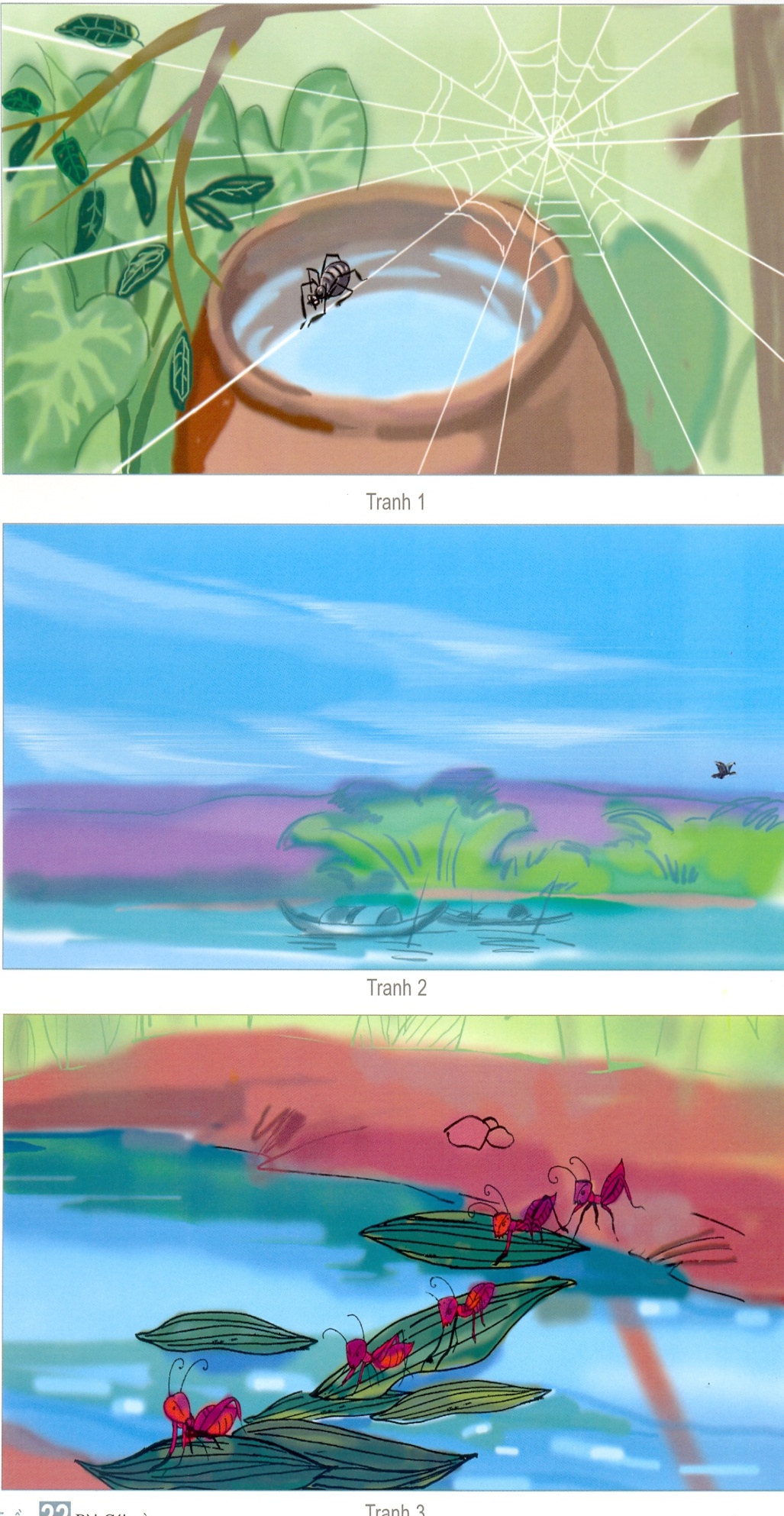 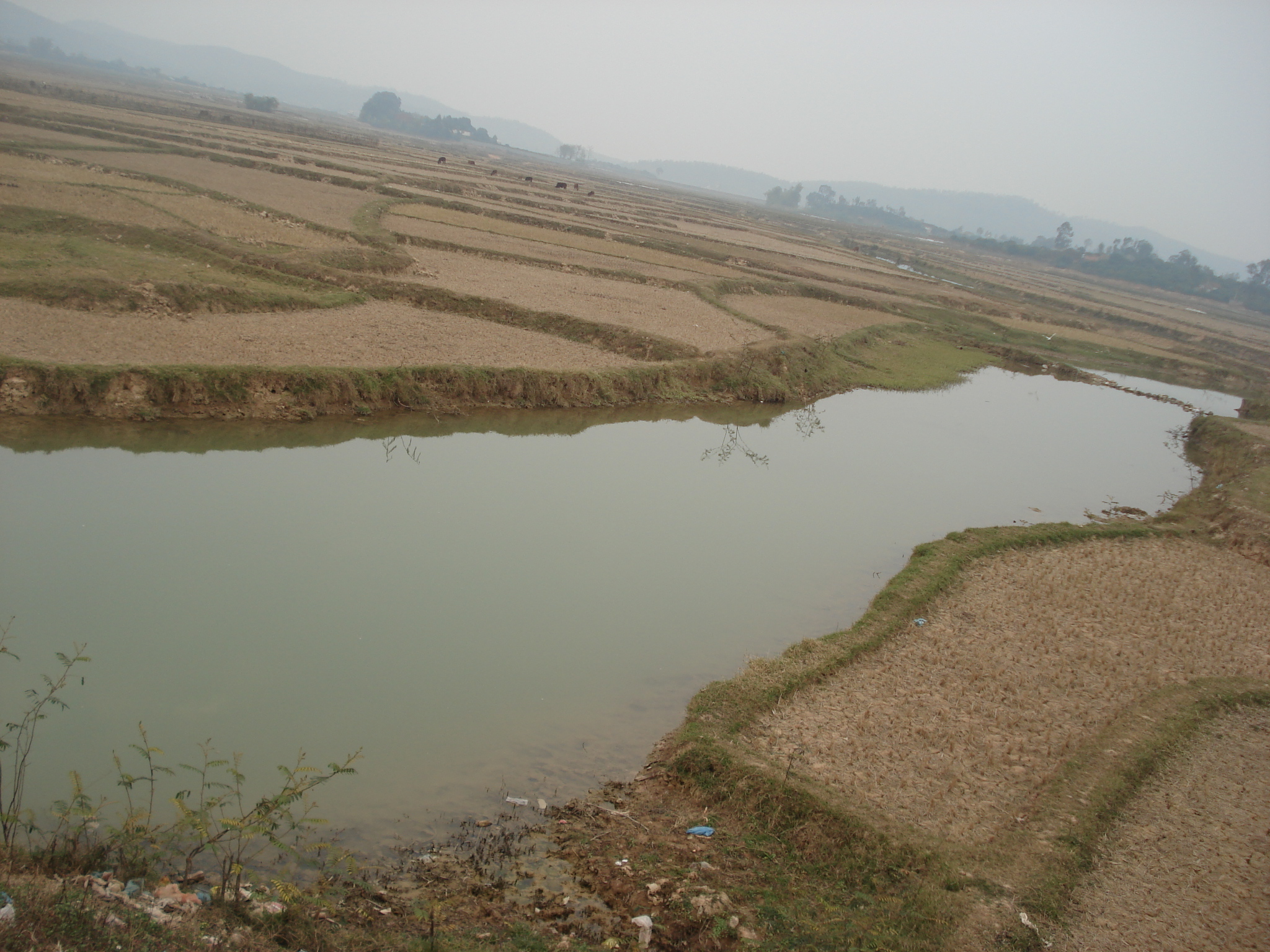 Con kiến có chiếc cầu  lá tre đưa nó qua ngòi nước
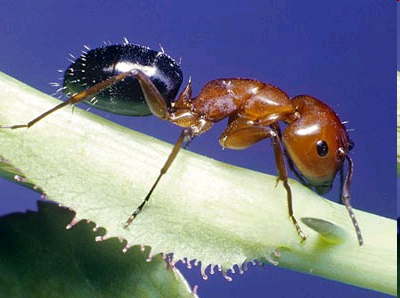 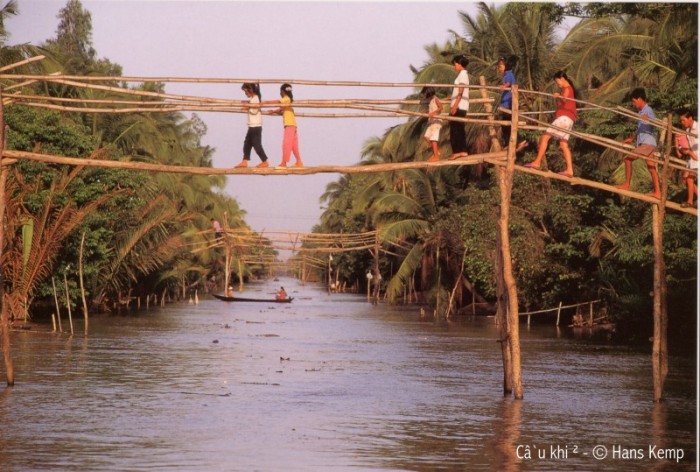 Cầu treo đưa bạn nhỏ qua nhà bà ngoại
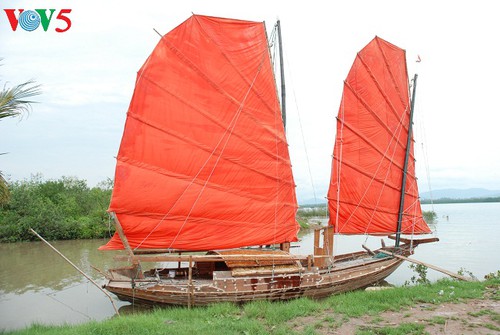 Thuyền buồm
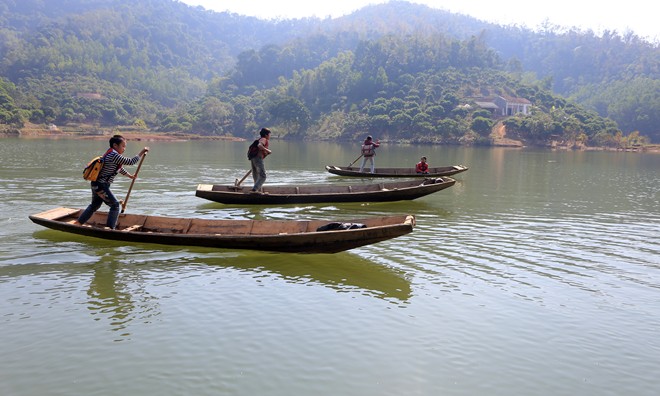 Thuyền thoi
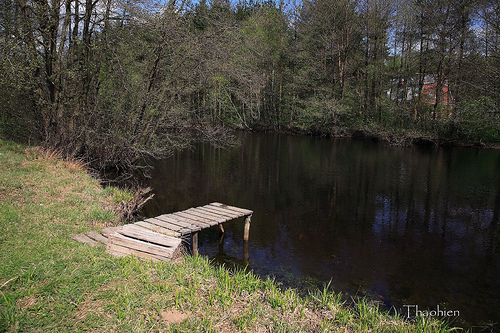 Cầu ao mẹ thường đãi đỗ
Tập đọc:
Cái cầu
Khổ thơ 4:
Yêu hơn cả cầu ao mẹ thường đãi đỗ
Là cái cầu này ảnh chụp xa xa
Mẹ bảo: cầu Hàm Rồng sông Mã
Con cứ gọi cái cầu của cha.
3. Bạn nhỏ yêu nhất chiếc cầu nào? Vì sao?
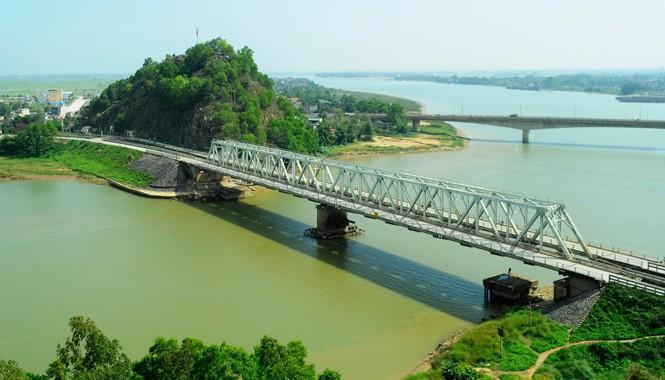 Cầu Hàm Rồng
Tập đọc:
Cái cầu
4. Em thích nhất câu thơ nào? Vì sao?
Tập đọc:
CÁI CẦU
Nội dung bài:
Bài thơ cho ta thấy bạn nhỏ là người rất yêu và tự hào về cha của mình. Vì tình yêu đó mà đối với bạn, chiếc cầu cha và đồng nghiệp xây lên là chiếc cầu đẹp nhất, đáng yêu nhất.
Củng cố, dặn dò:
Học thuộc bài thơ
Học thuộc nội dung bài học
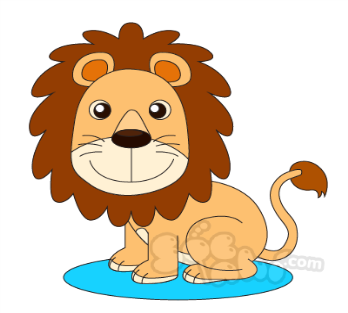 CHÚC CÁC CON CHĂM NGOAN, HỌC GIỎI!